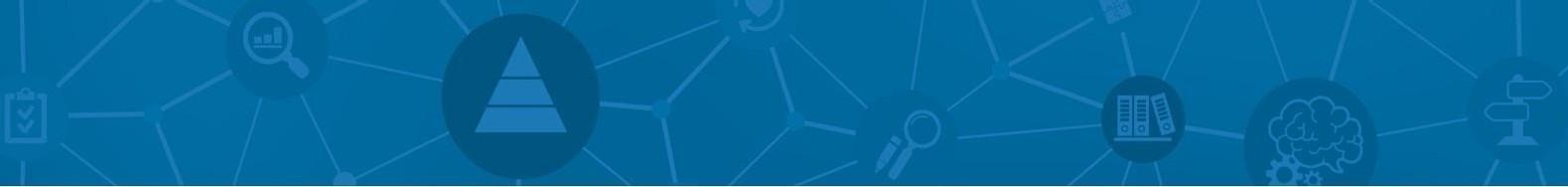 School Climate Transformation Team Roster: Tier 1
Tier 1 Practices 
INTERVENTION PLANNING MODEL: PREVENT
Marvel’s School Climate Team Roster
Marvel School Climate Team will meet the first Monday of every month during the 2020-2021 school year on the following dates at 1:45 PM in Mr. Stark’s office:
DIVERSITY, EQUITY, INCLUSION (DEI), and CULTURE CONSIDERATIONS: Tier I team includes a Tier I systems coordinator, a school administrator, a family member, and individuals able to provide applied behavioral  expertise, coaching expertise, knowledge of student academic and behavior patterns, knowledge about the operations of the school across grade levels and programs, and for high schools, student representation, that reflect student and community demographics.
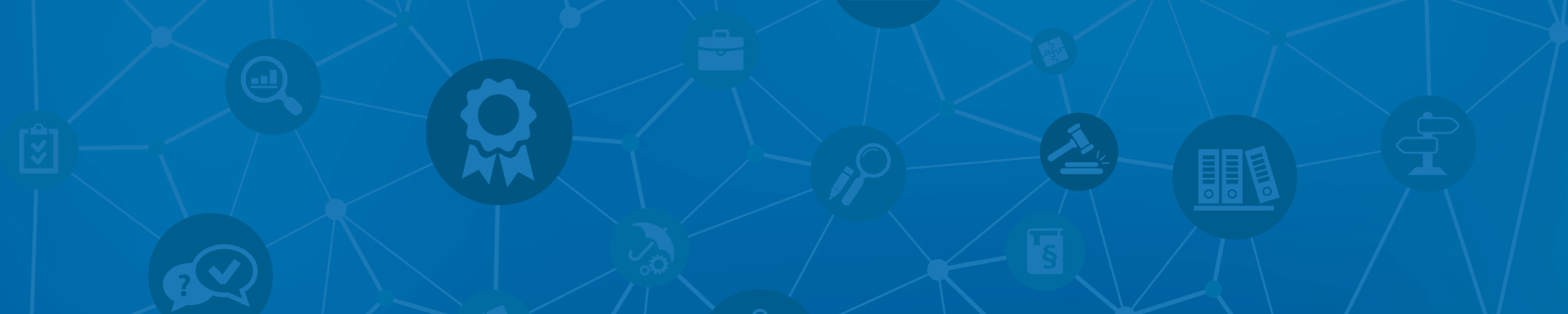 Oklahoma School Climate Transformation (2021)
[Speaker Notes: Ideas:
Tier 1 Positive Behavior Support
Universal Support for ALL students
Classroom Management Supports for All Students 
Supports for all Students 
Tier 1 Practices
Tier 1 Best Practices

Then put Targeted Support for Some students in Tier 2]